NMSIIS(New Mexico Statewide Immunization Information System)
Kathryn Cruz, NMSIIS Manager
November 14, 2023
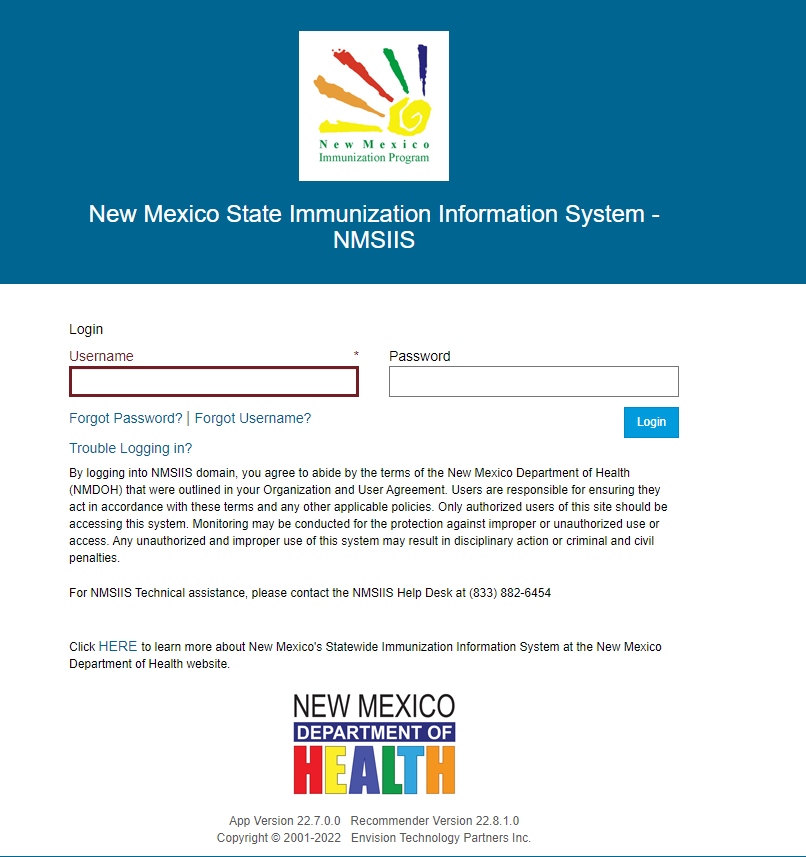 NMSIIS
~2.8 million patient records
~32 million vaccines
1500+ providers in NM
24k+ active users 
Mandatory reporting of all vaccine doses administered in NM (Senate Bill 58) regardless of vaccine type or patient age
Benefits of an IIS:
Centralized records 
Inventory management
Reporting
Outbreak response
Reminder/recall
Access to NMSIIS
Who can access NMSIIS? 
Healthcare providers and staff
Schools (nurses, administrators) 
Managed Care Organizations (MCOs)
Additional Public Health Entities 
What are the types of NMSIIS access? 
Read Only (view patient records/demographics, run reports)
Basic User (edit access, report vaccines, run reports)
Inventory Control (order, maintain and reconcile vaccines)
Where can I ask questions about accessing NMSIIS? 
NMSIIS.Access@doh.nm.gov
NMSIIS Training Website(https://www.nmhealth.org/about/phd/idb/imp/siis/train/ )
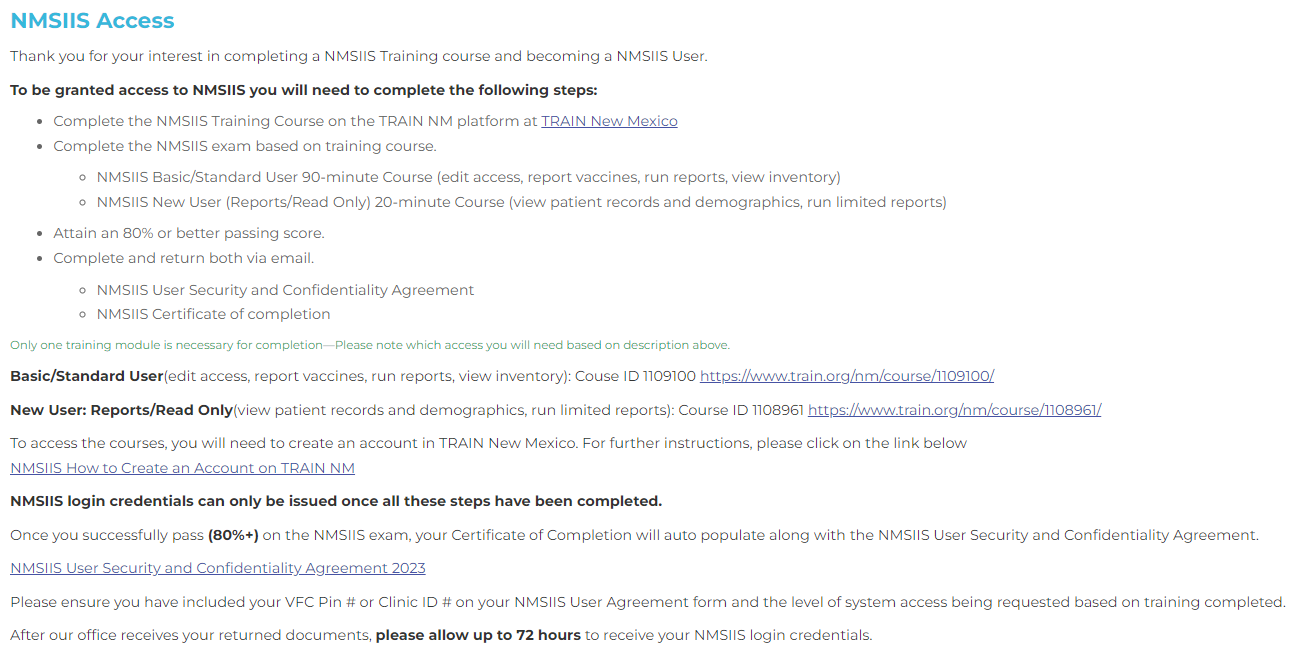 NMSIIS Agreements
Organization Agreement – required for newly onboarded locations, clinics or providers to NMSIIS or name/address changes of existing locations or clinics

User Agreement – required for all users of the NMSIIS registry, regardless of their access level
Options for NMSIIS Reporting
Reporting to NMSIIS
Automated Data Exchange
Data is entered into provider Electronic Health Record (EHR) System and crosses via automated data exchange to NMSIIS
Manual Entry
Data is entered directly into NMSIIS by clinic staff for patient demographic and vaccination information
Required reporting for all provider types that administer vaccines, regardless of vaccine type or patient age, per Senate Bill 58
Exception for federal entities, such as VHA or IHS 





Barriers: lack of resources, lack of education and/or reporting under alternate pin numbers
NMSIIS Reporting
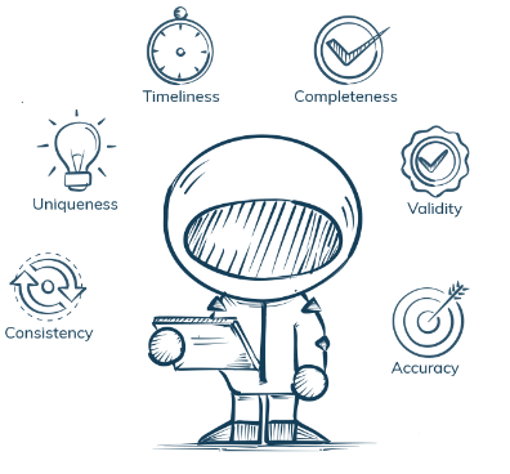 Data Quality in NMSIIS
Data Quality Components
Incentives for Clean Data
VaxViewNMConsumer Public Portal
The New Mexico Statewide Immunization Information System VaxViewNM enables individuals, parents, and guardians to access, save and/or print, official immunization records. Eliminating the need to carry multiple or aged documents.
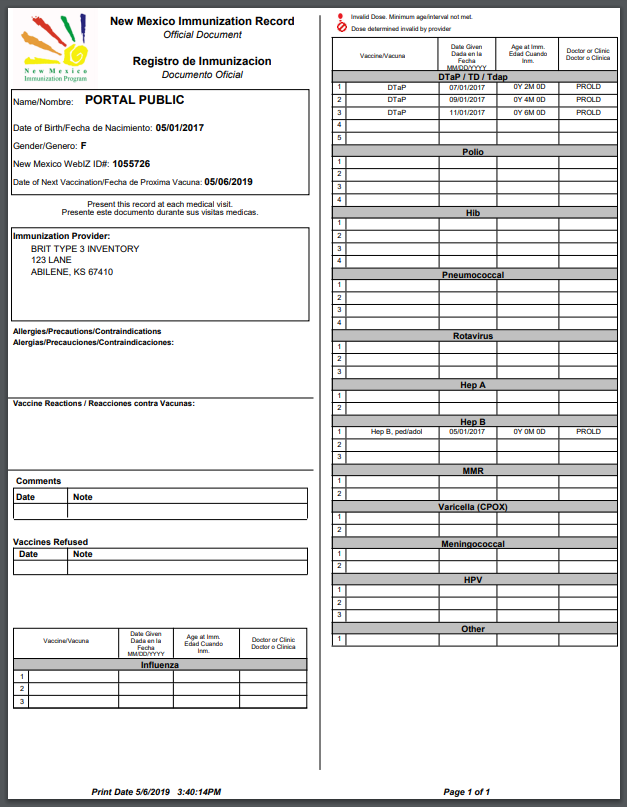 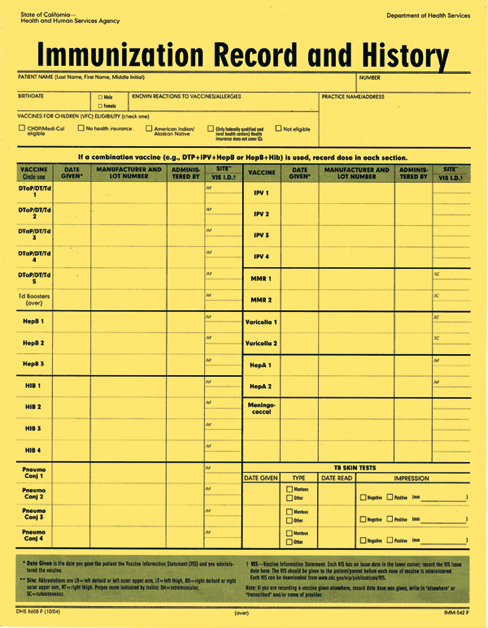 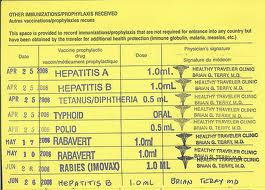 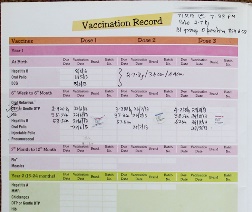 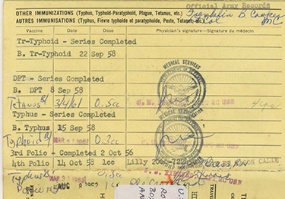 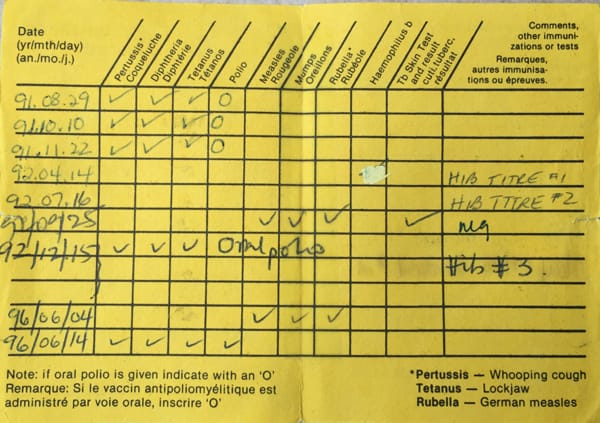 Security
The security and protection of patient records is our highest priority.
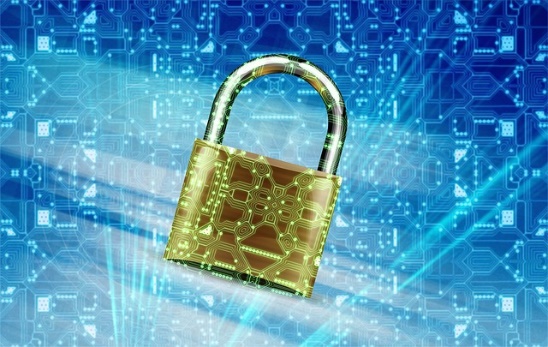 The web-based application is mobile friendly.
An exact 1:1 match to data fields is required.
The two-factor authentication utilizes text messaging or email to validate patient, parent, or guardian access.
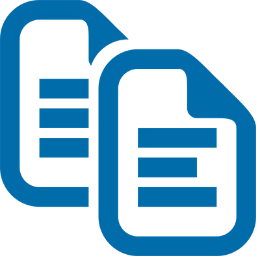 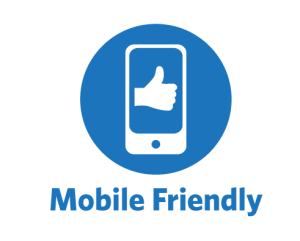 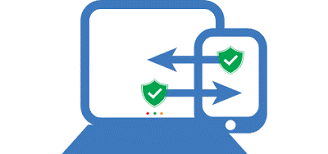 Critical Information
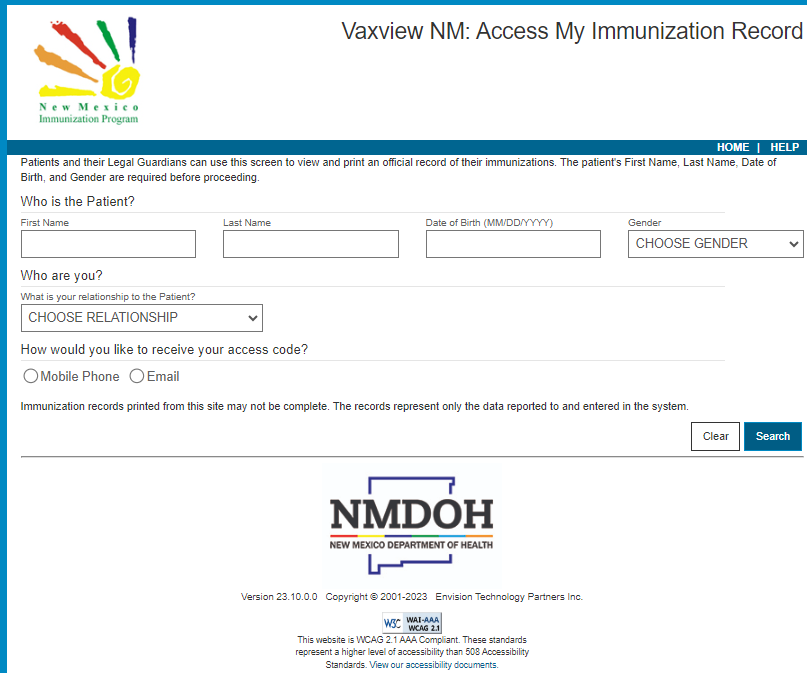 There are several elements that are critical to locating and authenticating both the user and the patient.
First name, Last Name, DOB and Gender
Relationship to Patient
Phone Number or Email Address
Note: Parents, guardians and patients will not be able to access records, if one or more of these elements are not present or correct.
Troubleshooting
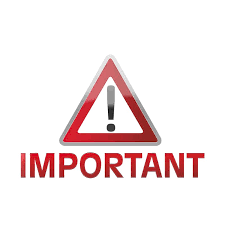 Information entered into VaxViewNM                            must match NMSIIS exactly or no record will be found!
2. The message stating a record wasn't found does not mean the record isn’t in NMSIIS – only that the data in NMSIIS didn’t match the data input on the search screen 
3. Phone # and email must be populated in Demographics screen and Contacts screen
4. Three unsuccessful attempts from the same IP address will lock the user out for 30 minutes
QR Code on Digital COVID-19 Vaccine Card
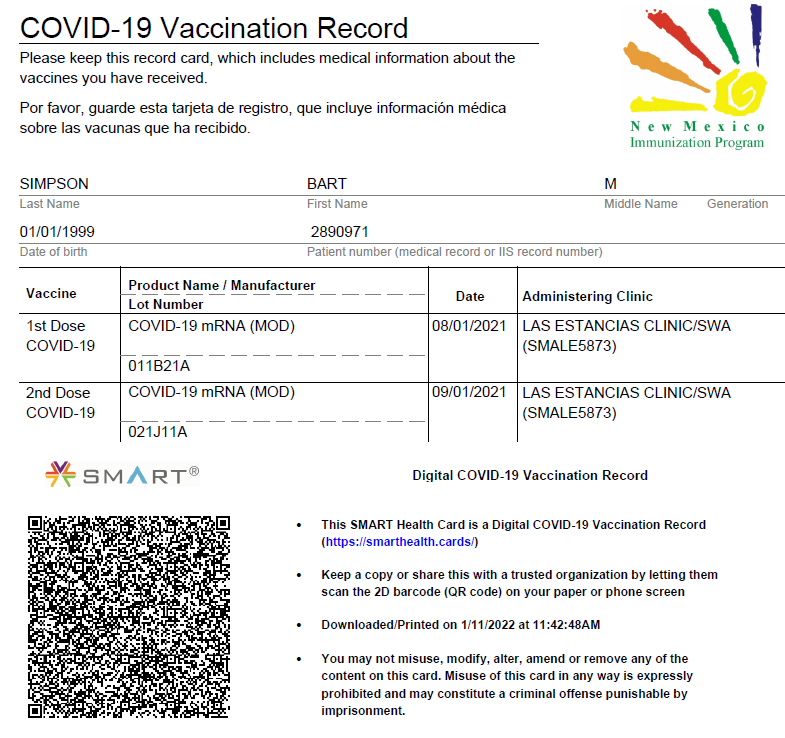 SMART Health Cards are paper or digital versions of your clinical information, such as vaccination history or test results. They allow you to keep a copy of your records on hand and easily share this information with others if you choose.
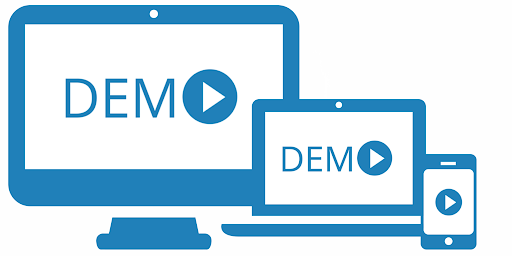 VaxViewNM Materials
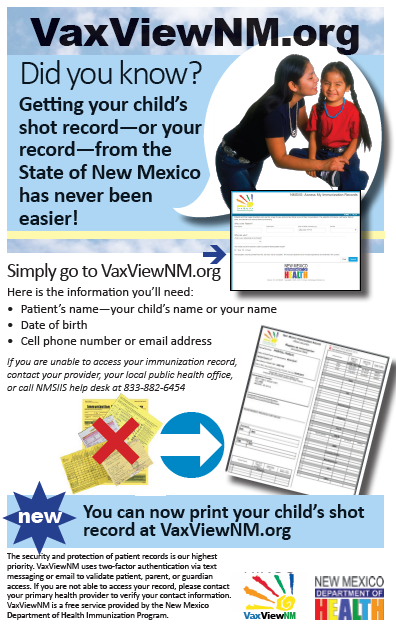 Posters for providers
Flyers to be handed out
Incentive items (magnets, stickers, pens, notebooks, tote bags, phone holders)
To request items, please contact Kathryn Cruz or NMSIIS Help Desk
Contact Us
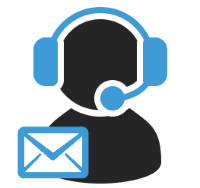 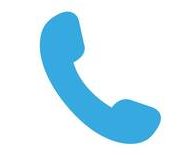 NMSIIS Help Desk   (833) 882-6454
Kathryn Cruz                         Kathryn.Cruz@doh.nm.gov    
NMSIIS Manager
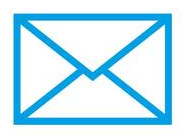 COVID-19 Vaccine Email      Covid.Vaccines@doh.nm.gov
NMSIIS Email                         NMSIIS.Access@doh.nm.gov
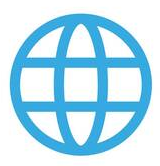 NMSIIS/Immunization Program Website
https://www.nmhealth.org/about/phd/idb/imp/siis/
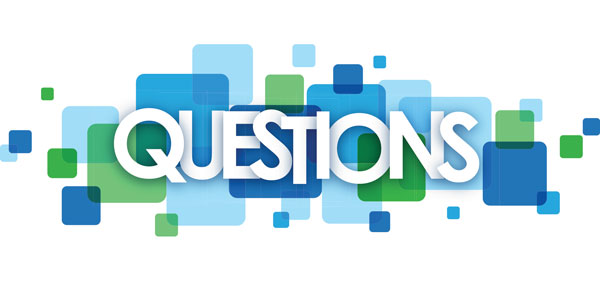